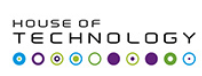 Prototyping
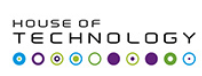 Prototyping
A software requirements prototype is a mock-up or partial implementation of a software system
Helps developers, users, and customers better understand system requirements
Helps clarify and complete requirements
Provides early response to “I'll know it when I’ll see (or won’t see) it” attitude
Effective in addressing the “Yes, But” and the “Undiscovered Ruins” syndromes
Helps find new functionalities, discuss usability, and establish priorities
Prototyping is effective in resolving uncertainties early in the development process
Focus prototype development on these uncertain parts
Encourages user participation and mutual understanding
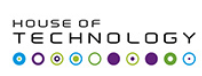 Prototyping – Realizations
Prototypes can take many forms:
Paper prototypes (see http://www.paperprototyping.com/)
Prototype on index card
Storyboard
Screen mock-ups
Interactive prototypes
Using high-level languages (e.g., C #, Java, Visual Basic)‏
Using scripting languages (e.g., Perl, Python)‏
Using animation tools (e.g., Flash/Shockwave)‏
Models (executables)
Pilot systems
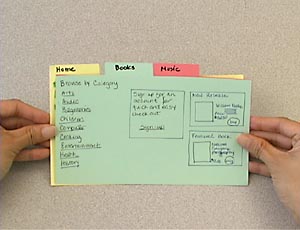 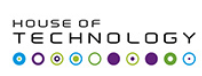 Prototyping – Types
Horizontal: focus on one layer – e.g., user interface
Vertical: a slice of the real system
Evolutive: turned into a product incrementally, gives users a working system more quickly (begins with requirements that are more understood)
Throw-away: less precise, thrown away, focusing on the less well-understood aspects of the system to design, designed to elicit or validate requirements
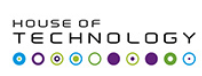 Prototyping – Fidelity (1)
Fidelity is the extent to which the prototype is real and (especially) reactive
Fidelity may vary for throw-away prototypes
High-fidelity
Applications that "work" – you press a button and something happens
Often involves programming or executable modeling languages
Advantages:provides an understanding of functionality, reduce design risk, more precise verdicts about requirements
Disadvantages:takes time to build, more costly to build, sometimes difficult to change, false sense of security, often focuses on details rather than on the goals and important issues
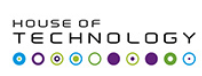 Prototyping – Fidelity (2)
Low-fidelity
It is not operated – it is static
Advantages:easy and quick to build, cheaper to develop, excellent for interfaces, offers the opportunity to engage users before coding begins, encourage creativity
Disadvantages:may not cover all aspects of interfaces, are not interactive, may seem non-professional in the eyes of some stakeholders
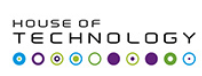 Prototyping – Risks
Prototypes that focus on user-interface tends to lose the focus of demonstrating/exploring functionality
Prototypes can bring customers’ expectations about the degree of completion unrealistically up
Do not end-up considering a throwaway prototype as part of the production system
Always clearly state the purpose of each prototype before building it